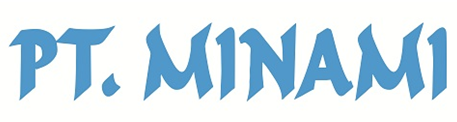 Many Innovation Neat Arrangement Maximum Improvement
1
Confidental
ABOUT US
2
Confidental
Our Company
Established date	10 March 2006
Current location		Pergudangan Prima Center 1 Blok D32 
		Jl. Pool PPD Pesing Poglar, Jakarta Barat
Telephone		6221 – 2252 0688
Fax		6221 – 2967 1419
Director		Lisa Irawati Gunawan
Advisor		Shioda Hiroyuki		
Manpower 		30 persons	
Service		General Trading & Develop Product
Distance		3 KM (MINAMI – Toll Gate)
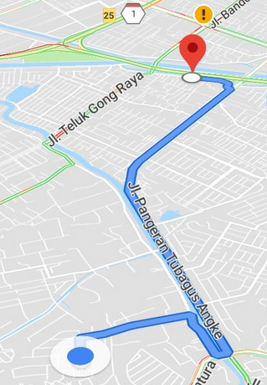 Vision 
We have high commitment with customer’s satisfaction with Quality, Cost, Delivery and Service (QCDS)
Mission
Growing together with customer and supplier
3
Confidental
CUSTOMERS
4
Confidental
Type of Customers
Automotive
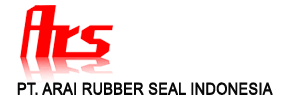 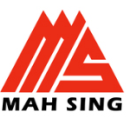 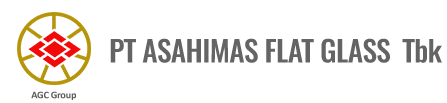 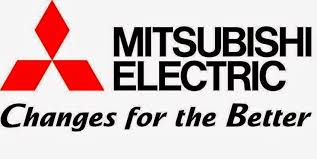 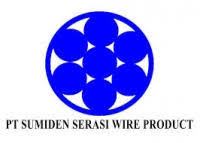 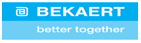 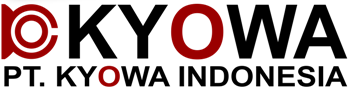 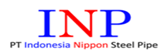 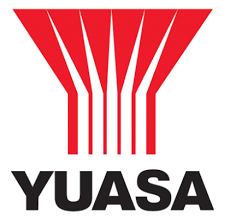 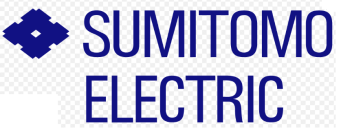 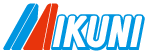 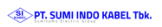 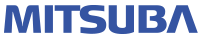 many more..
5
Confidental
Type of Customers
Logistic
Pharmaceutical
Chemical
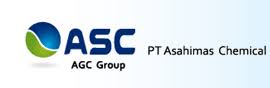 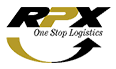 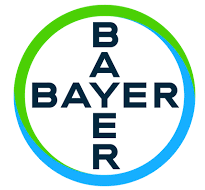 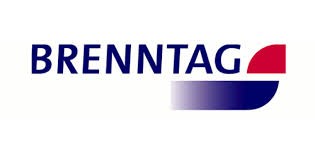 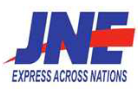 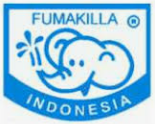 Food
Construction
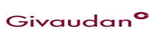 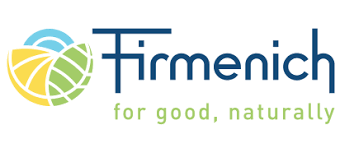 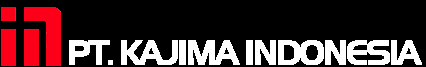 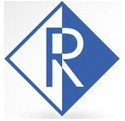 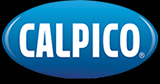 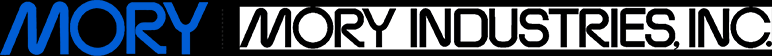 many more..
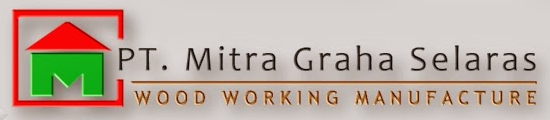 6
Confidental
Our Customer
Others
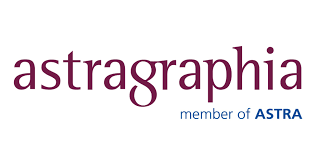 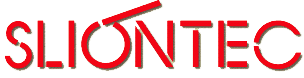 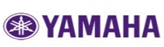 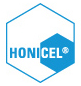 TUNAS MITRA SUKSES
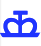 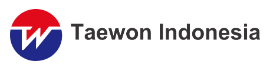 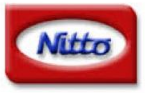 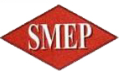 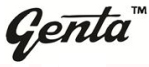 many more..
7
Confidental
PRODUCTS
8
Confidental
Part of product that we can supply
Stretch Film
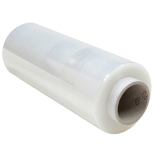 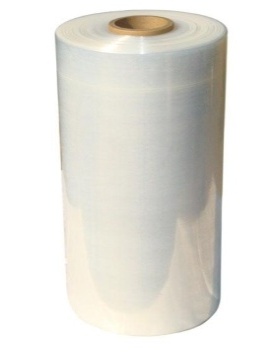 Machine Roll
Hand Roll
Strapping band
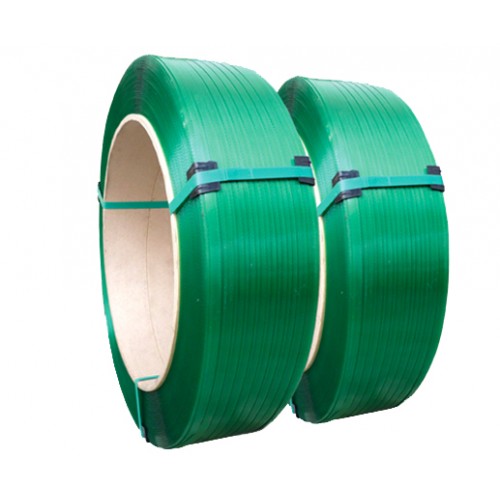 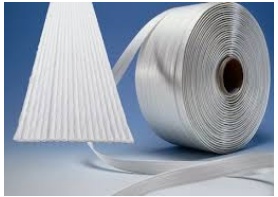 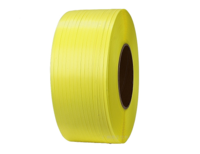 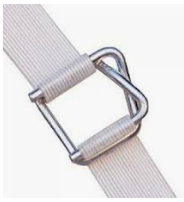 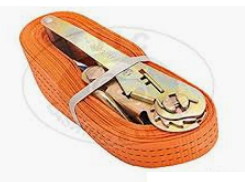 Cord Strap
Lashing Belt
Strapping band PET
Strapping band PP
Buckle
9
Confidental
Part of product that we can supply
Partnership with BP PLASTICS HOLDING BHD. (Malaysia)
PE Collation Shrink Film
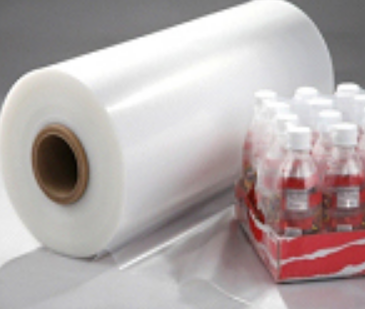 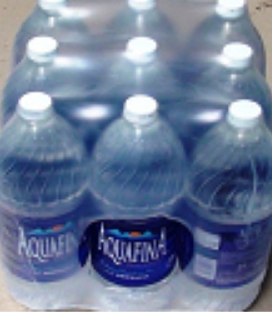 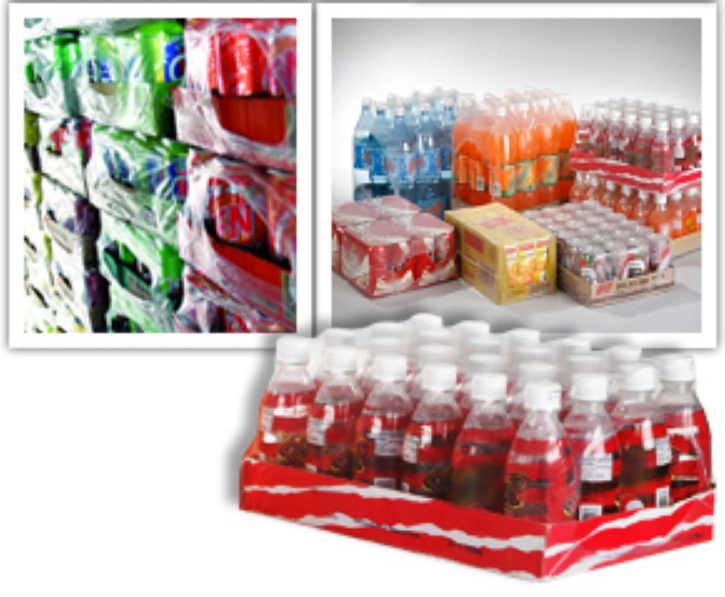 10
Confidental
Part of product that we can supply
Locker  for strapping band
Plastic Container
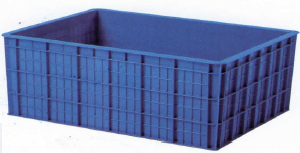 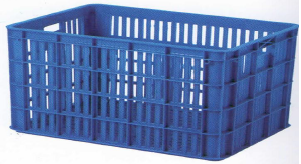 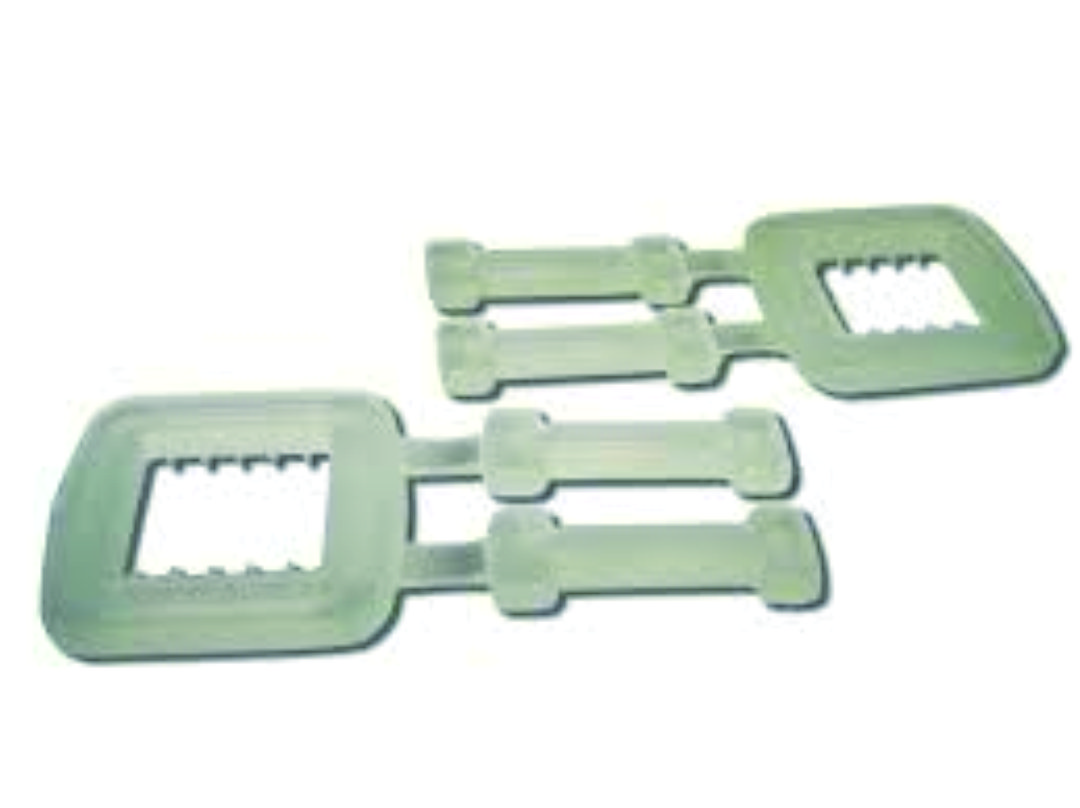 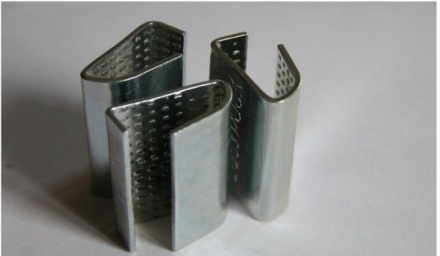 Dimension: 840 x 630 x 375
Dimension: 680 x 490 x 390
Locker steel
Plastic transparan locker
Pallet
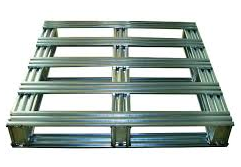 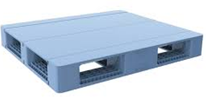 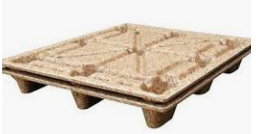 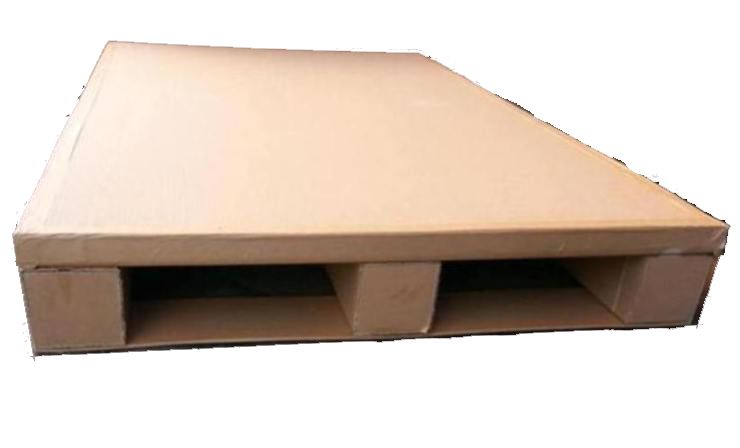 Pressed Pallet
Galvanized Pallet
Plastic Pallet
Paper Pallet
11
Confidental
Part of product that we can supply
HoneyComb paper
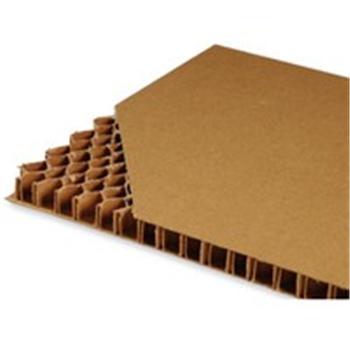 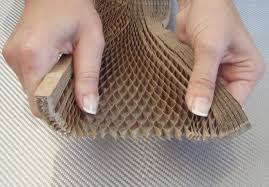 Honey Pack
Honeycomb
Edge Protector
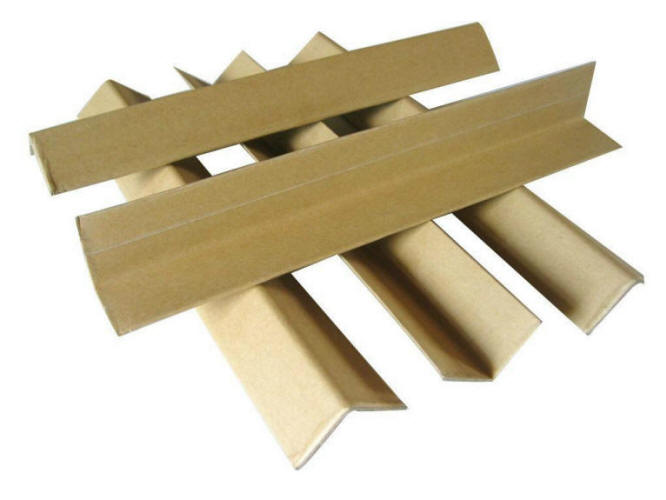 Edge Protector
12
Confidental
Part of product that we can supply
Paper
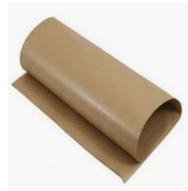 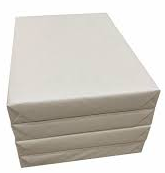 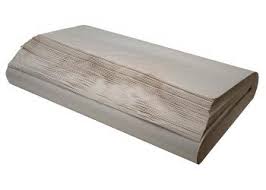 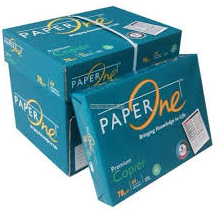 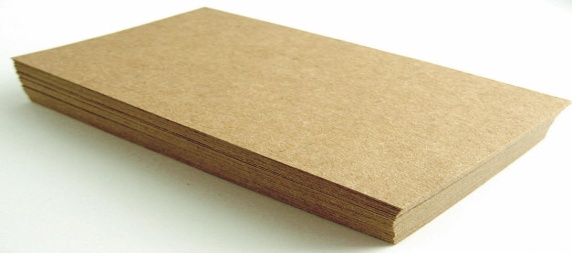 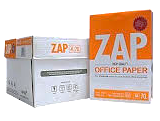 Recycle Paper A4 & F4
White Paper
Brown Craft Paper
A4 & F4
Laminated Paper
Plastic
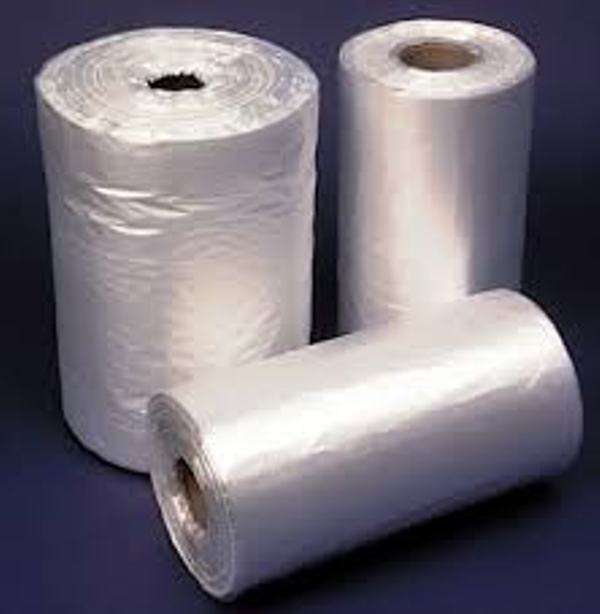 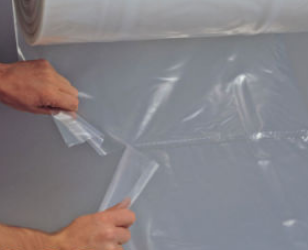 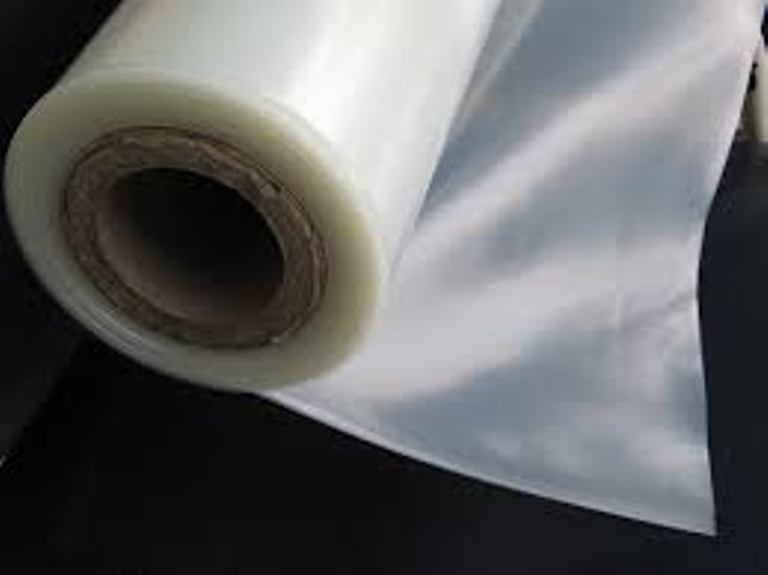 HDPE
LDPE
Gusset Perforated
13
Confidental
Part of product that we can supply
Anti-Corrosion (VCI Paper)
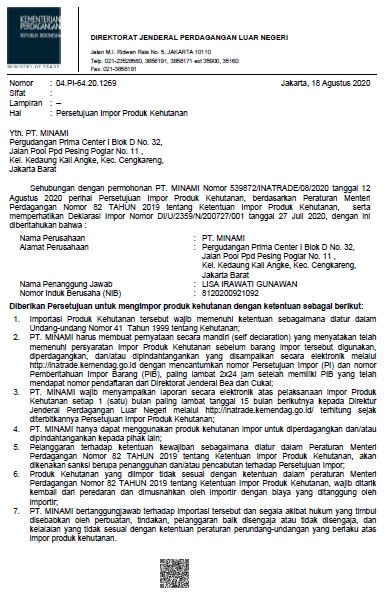 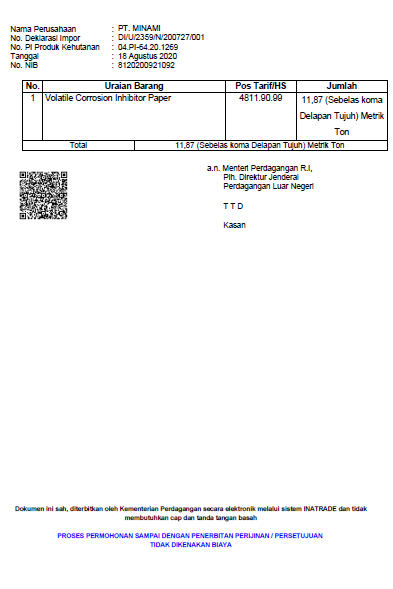 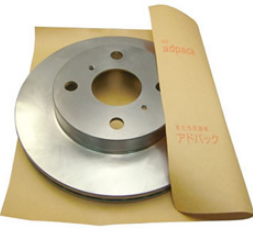 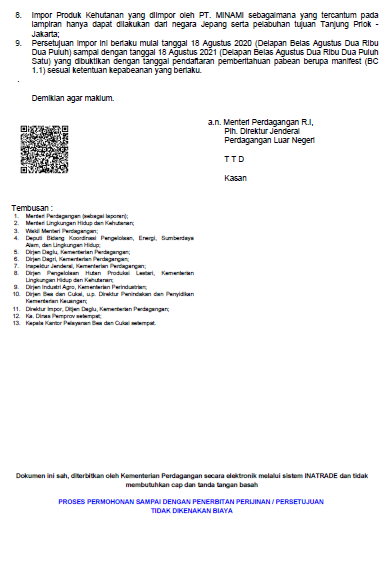 AGKT
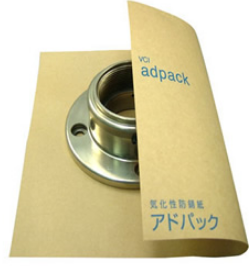 ASK
14
Confidental
Part of product that we can supply
Minami Tape
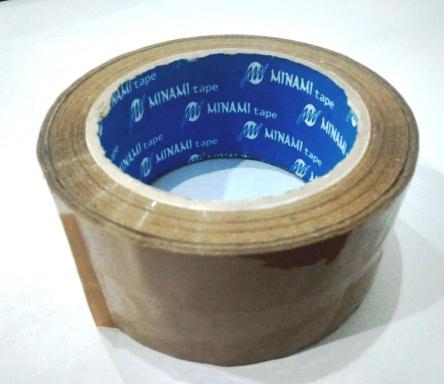 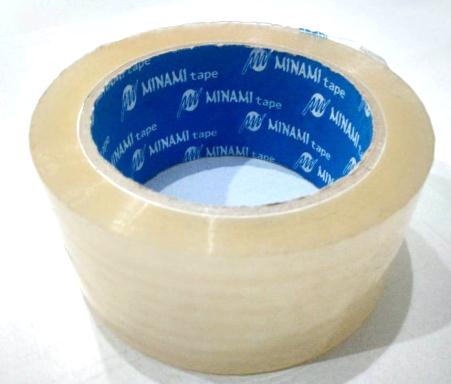 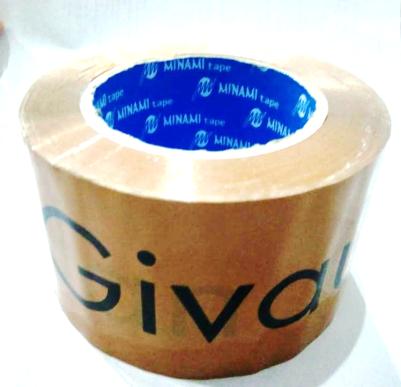 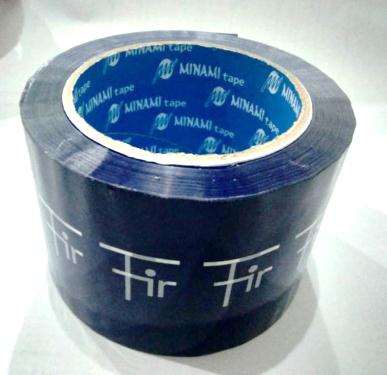 Tape OPP (Tan)
Tape OPP (Transparent)
Tape OPP
(Printed - Givaudan)
Tape OPP
(Printed - Firmenich)
many more..
15
Confidental
Part of product that we can supply
Air bag
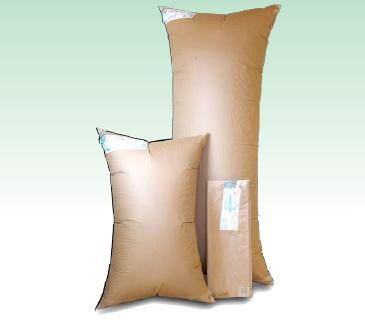 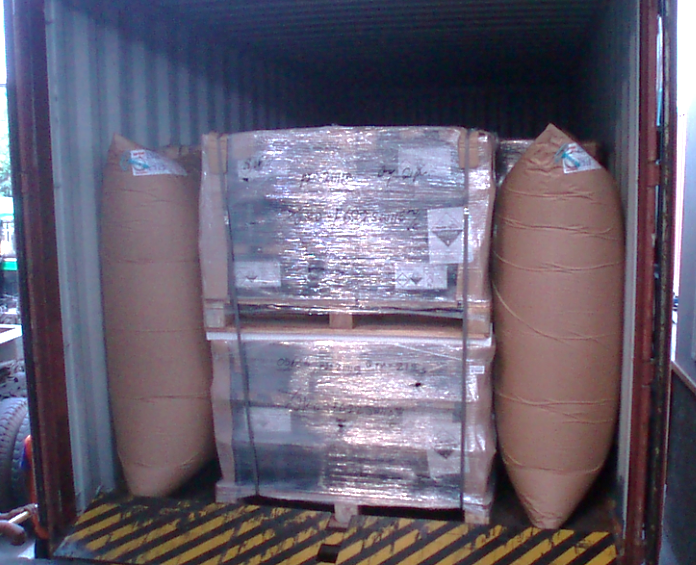 Bundle Wrap
Spec Air Bag :
Uk 600 X 900, ( 2 Ply)
1000 X 1200, ( 2 Ply)
 X 1800, (1 Ply)
1000 X 2200 (1 Ply)
16
Confidental
Part of product that we can supply
Strapping Band Tensioner
Strapping Band Dispenser
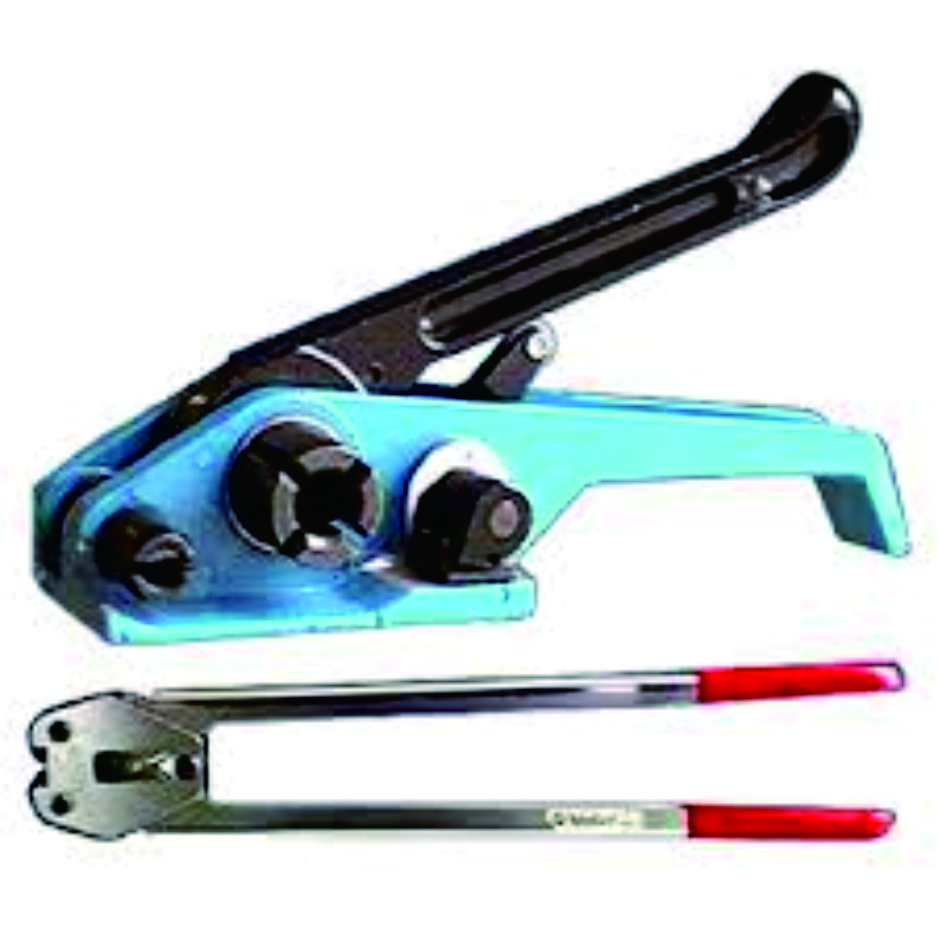 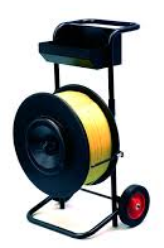 Tensioner
Dispenser
..... And so on
All product above, equipped with all necessary document such as ROHs, MSDS, SGS, and we assure you that what we supply is in accordance with the quality and specification of your order
17
Confidental
CONCLUSION
18
Confidental
Conclusion
With our vision, we are using a proactive approach such as :
Excellence Quality, Cost, Delivery and Service (QCDS)
Customize design in size and material for customer needs
No minimum order quantity
24 hours delivery services
Guaranteed product specification
We make adequate provision for the health and safety of our employees, customers and other
Result oriented to serve customer that has been our foundation for over one decade
19
Confidental
Profile
Currently the business has been supply for more than 100 companies in Indonesia (90% foreign company). Born in Semarang in 1967. Graduated from Satya Wacana Christian University, Economic Faculty, majoring in Finance & Accounting Management in 1990 & Master Degree in Corporate Finance from Prasetya Mulya Business School in 1995.
Lisa Irawati Gunawan
Start her own business on 2006 of trading, assembly & customize products based on customer’s needs in Jakarta. 

In 2018, establish a new company, HIGASHI Indonesia (One Stop Spool Repair & Integrated Warehouse Management).
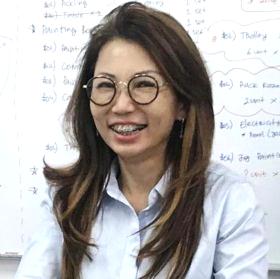 20
Confidental